Računalništvo in informatikav osnovnih in srednjih šolahv Sloveniji, Evropi in širše
Andrej Brodnik, UL FRI
Poskusimo tole »igrico«
1  2  3  4  5  6  7  8  9 10
32 26 52 68 75 33  7 17 66 93
Andrej Brodnik, Pedagoška delavnica 120608
RIN v OŠ in SŠ v Sloveniji, Evropi in širše
1
Računalništvo in informatika
angleščina: Computer Science
francoščina: informatique
nemščina: Informatik
italijanščina: informatica
švedščina: datavetenskap
ruščina: информатика
...
Andrej Brodnik, Pedagoška delavnica 120608
RIN v OŠ in SŠ v Sloveniji, Evropi in širše
2
Kaj je računalništvo in informatika
The Joint Task Force for Computing Curricula 2005: Computing Curricula 2005 – The Overview Report. ACM, september 2005. http://www.acm.org/education/curricula-recommendations
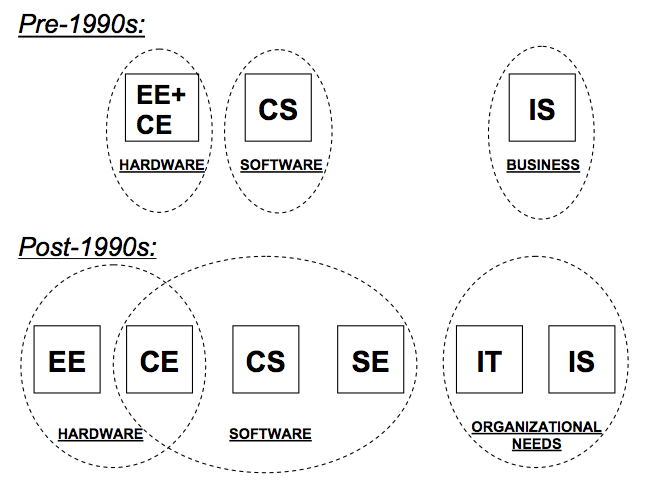 Andrej Brodnik, Pedagoška delavnica 120608
RIN v OŠ in SŠ v Sloveniji, Evropi in širše
3
The Royal Society: Shut down or restart? The way forward for computing in UK schools. The Royal Society, januar 2012. http://royalsociety.org/uploadedFiles/Royal_Society_Content/education/policy/computing-in-schools/2012-01-12-Computing-in-Schools.pdf. (The Royal Society)



This report analyses the current state of Computing education in schools and sets out a way forward for improving on the present situation. With support from the Royal Academy of Engineering and others the Royal Society has used its ‘convening’ role to bring together a wide range of distinguished Computer Scientists and stakeholders to explore problems and propose solutions.

Paul Nurse 
President of the Royal Society
Andrej Brodnik, Pedagoška delavnica 120608
RIN v OŠ in SŠ v Sloveniji, Evropi in širše
4
Kako izgleda RIN v šoli?
(The Royal Society).
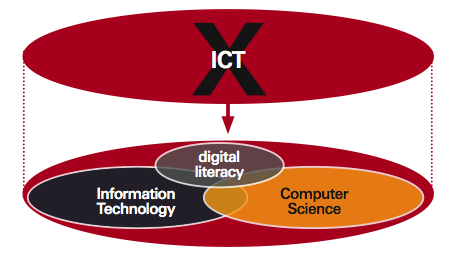 Andrej Brodnik, Pedagoška delavnica 120608
RIN v OŠ in SŠ v Sloveniji, Evropi in širše
5
Slovenija
Osnovna šola:
izbirni predmeti: Urejanje besedil; Računalniška omrežja; Multimedija
Srednja šola:
odvisno od vrste srednje šole: gimnazija, tehniške gimnazije, poklicne šole
Andrej Brodnik, Pedagoška delavnica 120608
RIN v OŠ in SŠ v Sloveniji, Evropi in širše
6
OŠ
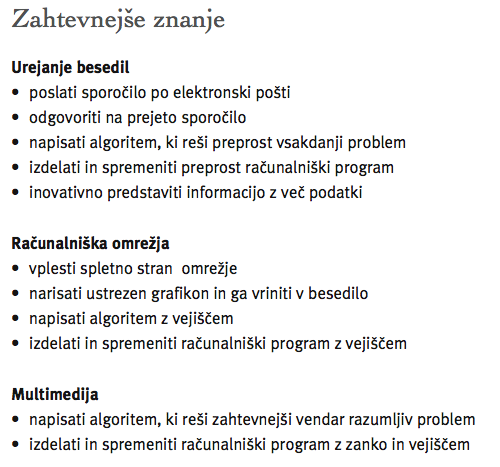 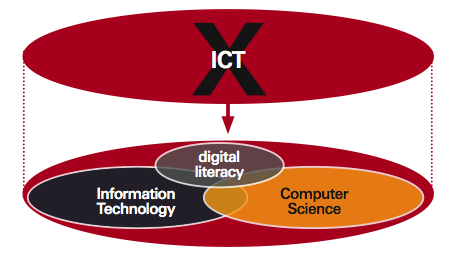 Andrej Brodnik, Pedagoška delavnica 120608
RIN v OŠ in SŠ v Sloveniji, Evropi in širše
7
Tehniška gimnazija
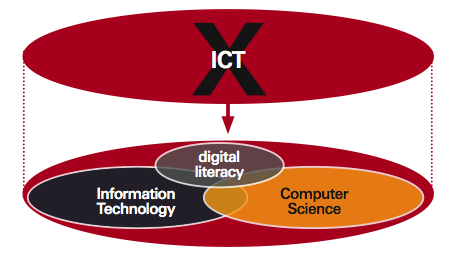 izbirni predmeti (70 ur je 1 ura na teden celo leto):
Računalniški sistemi in omrežja (210 ur): Arhitektura računalniških sistemov, Računalniška omrežja, Operacijski sistemi, Napredno programiranje, zaščita podatkov
Računalništvo (280 ur, maturitetni predmet): Arhitektura računalniških sistemov, Računalniška omrežja, Operacijski sistemi, Programski jeziki in programiranje, Podatkovne baze, Informacijski sistemi
Laboratorijske vaje (210 ur)
Andrej Brodnik, Pedagoška delavnica 120608
RIN v OŠ in SŠ v Sloveniji, Evropi in širše
8
Splošna gimnazija
Informatika (70 ur, obvezni predmet; 210ur, izbirni predmet; 70+210ur, maturitetni predmet)
splošna znanja: Osnove informatike, Digitalna tehnologija, Predstavitev informacij
posebna znanja: Predstavitev informacij, Obdelava podatkov,
Andrej Brodnik, Pedagoška delavnica 120608
RIN v OŠ in SŠ v Sloveniji, Evropi in širše
9
Splošna gimnazija
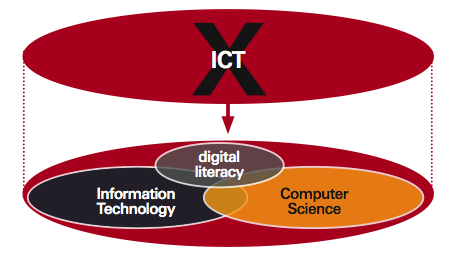 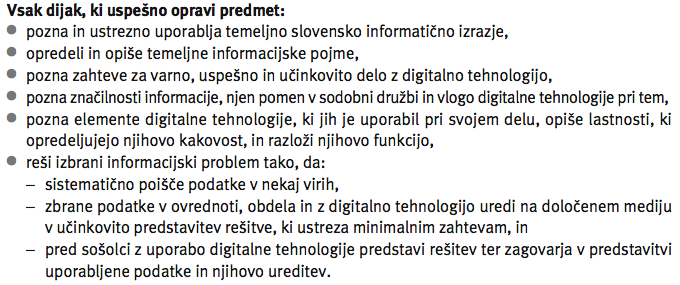 Andrej Brodnik, Pedagoška delavnica 120608
RIN v OŠ in SŠ v Sloveniji, Evropi in širše
10
Splošna gimnazija
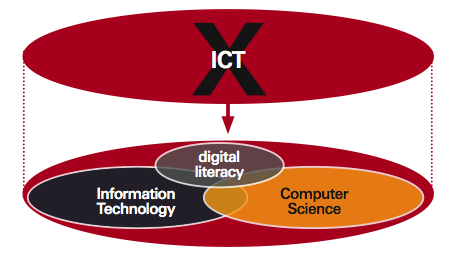 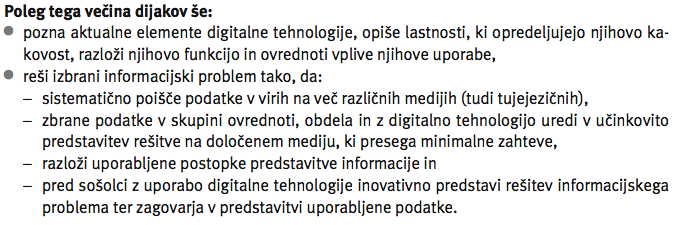 Andrej Brodnik, Pedagoška delavnica 120608
RIN v OŠ in SŠ v Sloveniji, Evropi in širše
11
Splošna gimnazija
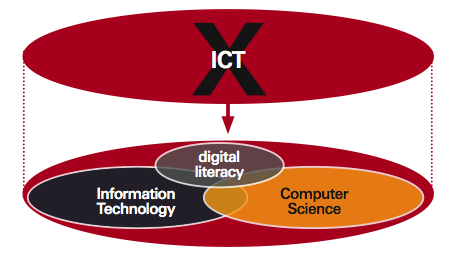 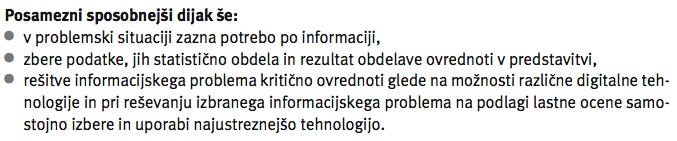 Andrej Brodnik, Pedagoška delavnica 120608
RIN v OŠ in SŠ v Sloveniji, Evropi in širše
12
Slovenske uvrstitve na IOI
2011 – Tajska: (308 tekmovalcev, 79 držav)
medalje: 1 bronasta		79. mesto – v 1/4
po skupnem številu točk		57. država – v 3/4 
po povprečju na tekmovalca	58. država – v 3/4
samo najboljši tekmovalec	39. država – v 2/4
samo najslabši tekmovalec	56. država – v ¾
Kanada, Univerza v Waterlooju: 25 zaposlenih v The Centre for Education in Mathematics and Computing, http://cscircles.cemc.uwaterloo.ca/
Andrej Brodnik, Pedagoška delavnica 120608
RIN v OŠ in SŠ v Sloveniji, Evropi in širše
13
Slovenske uvrstitve na IOI (nadalj.)
1989 – Bolgarija: NP
1990 – Belorusija: NP
1991 – Grčija: NP
1992 – Nemčija: ni sodelovala
1993 – Argentina: ni podatka
1994 – Švedska: brez medalje
1995 – Nizozemska: ni podatka
1996 – Madžarska: 2 bronasti
1997 - Južna Afrika: 1 bronasta
1998 – Portugalska: 1 bronasta
1999 – Turčija: 1 bronasta
2000 – Kitajska: ni podatka
2001 – Finska: ni podatka
2002 - Južna Koreja: 1 bronasta
2003 – ZDA: 3 bronaste
2004 – Grčija: 1 bronasta
2005 – Poljska: ni podatka
2006 – Mehika: 2 bronasti
2007 – Hrvaška: 1 bronasta
2008 – Egipt: 1 bronasta
2009 – Bolgarija: brez medalje
2010 – Kanada: 1 srebrna
2011 – Tajska: 1 bronasta
Andrej Brodnik, Pedagoška delavnica 120608
RIN v OŠ in SŠ v Sloveniji, Evropi in širše
14
Slovaška
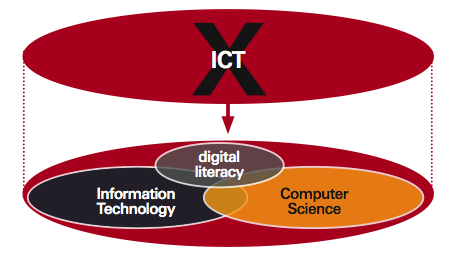 Andrej Blaho, Comenius University, Slovakia
Andrej Brodnik, Pedagoška delavnica 120608
RIN v OŠ in SŠ v Sloveniji, Evropi in širše
15
[Speaker Notes: It can be instructive]
Avstrija
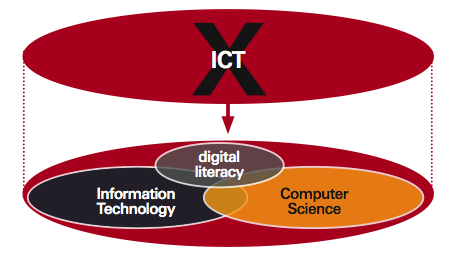 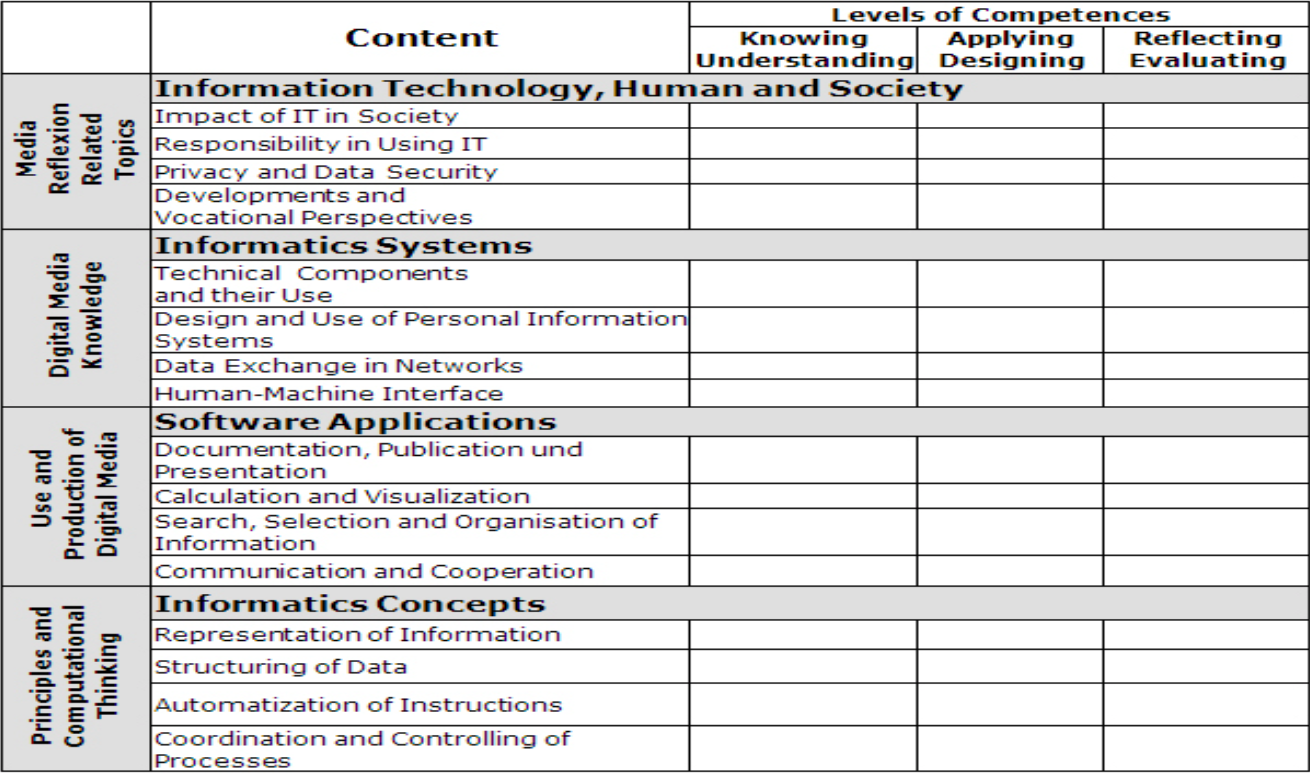 Peter Micheuz/Gerald Futschek: Model for Digital Competence and Basic Informatics Education  in Austria’s Lower Secondary Level
Andrej Brodnik, Pedagoška delavnica 120608
RIN v OŠ in SŠ v Sloveniji, Evropi in širše
16
Zaključek
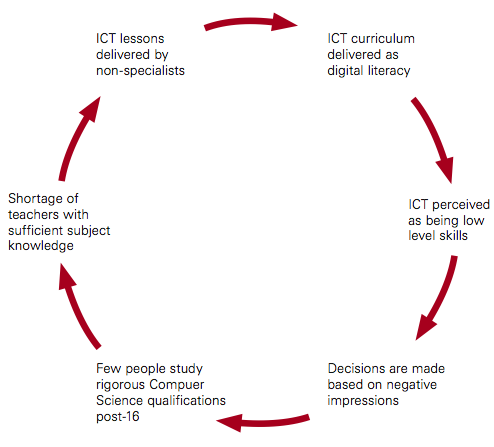 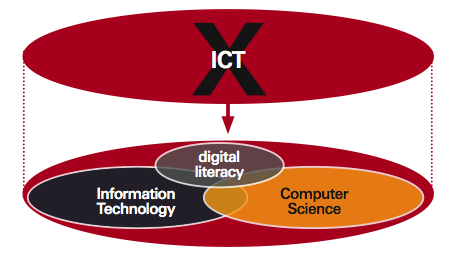 Learning Computer Science should develop young people into ‘technology designers and creators’ rather than merely ‘technology users’ – a philosophy of creativity and expression rather than mere productivity.
Andrej Brodnik, Pedagoška delavnica 120608
RIN v OŠ in SŠ v Sloveniji, Evropi in širše
17
Učni načrti in nekateri viri
https://lusy.fri.uni-lj.si/redmine/projects/cs-edu
Osnovna in srednja šola:
ACM K12 kurikulum
UNESCO IFIP kurikulum
IOI Syllabus za mednarodne olimpijade iz računalništva in informatike
Zavod republike Slovenije za šolstvo
CS Teacher Association (http://csta.acm.org/ )
Koli 2011 Working group on Teaching Computing at School / Computing Teacher Education (http://cs.joensuu.fi/kolistelut/index.php/previous-koli-calling-conferences/koli-calling-2011/teaching-workshop-2011)
Čas za ponovni premislek o izobraževanju računalništva in informatike (https://lusy.fri.uni-lj.si/redmine/projects/cs-edu/wiki/%C4%8Cas_za_ponovni_premislek_o_izobra%C5%BEevanju_ra%C4%8Dunalni%C5%A1tva_in_informatike)
Univerza: ACM kurikulum
Andrej Brodnik, Pedagoška delavnica 120608
RIN v OŠ in SŠ v Sloveniji, Evropi in širše
18
In naša igrica?
Računalniško razmišljanje
Computational thinking
1  2  3  4  5  6  7  8  9 10
32 26 52 68 75 33  7 17 66 93
3  2  5  7  8  4  0  1  6  9
+1
4  3  6  8  9  5  1  2  7 10
1  2  3  4  5  6  7  8  9 10
 7 17 26 32 33 52 66 68 75 93
Znanje uporabe pralnega praška še ni znanje kemije.
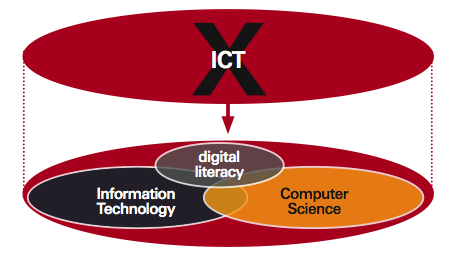 Hvala!
Andrej Brodnik, Pedagoška delavnica 120608
RIN v OŠ in SŠ v Sloveniji, Evropi in širše
19